Резниченко Татьяна Евгеньевна - учитель истории
 Донецкой общеобразовательной школы I – III ст. № 144
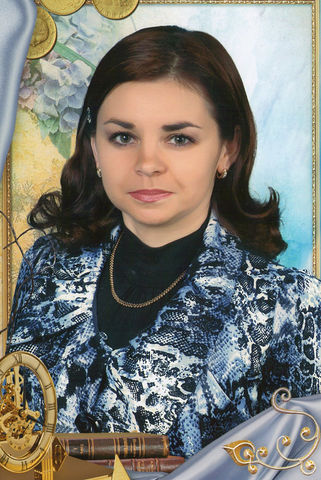 Современный учитель истории
История  –  одно из древнейших
 увлечений человечества, 
по сегодняшний день занимающее 
самые светлые умы
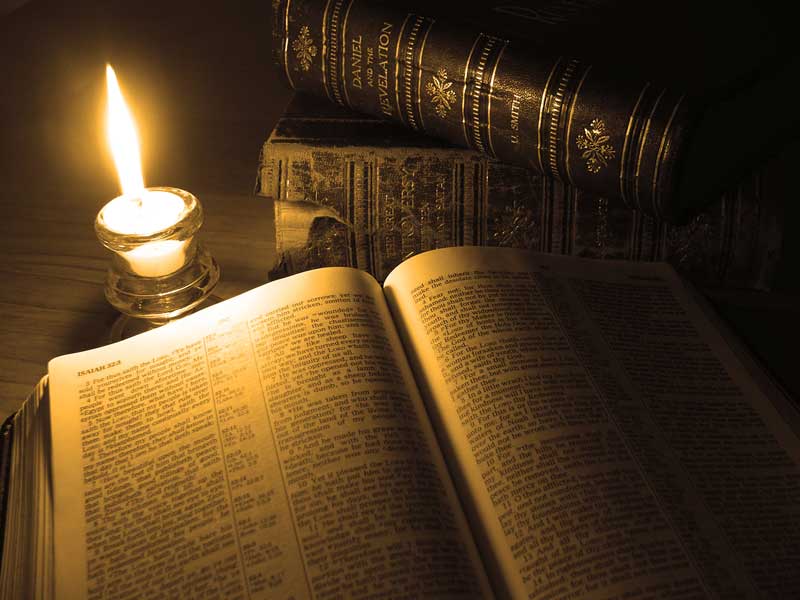 Педагогический стаж – 23 года
Профессиональное кредо:
«То, что сегодня ребёнок умеет делать в сотрудничестве и под руководством, завтра он способен выполнять самостоятельно…
    Подвести к этому ребёнка и есть главная задача современного учителя»
		Л. С. Выготский
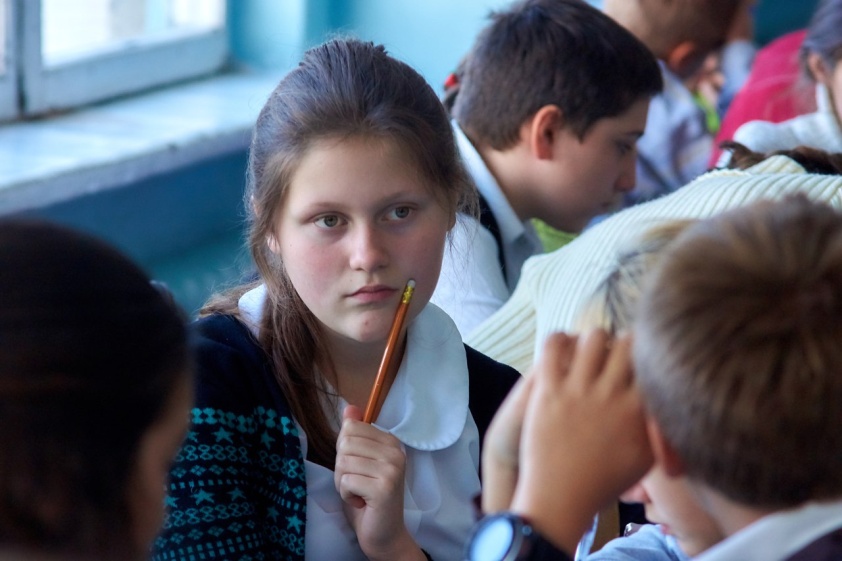 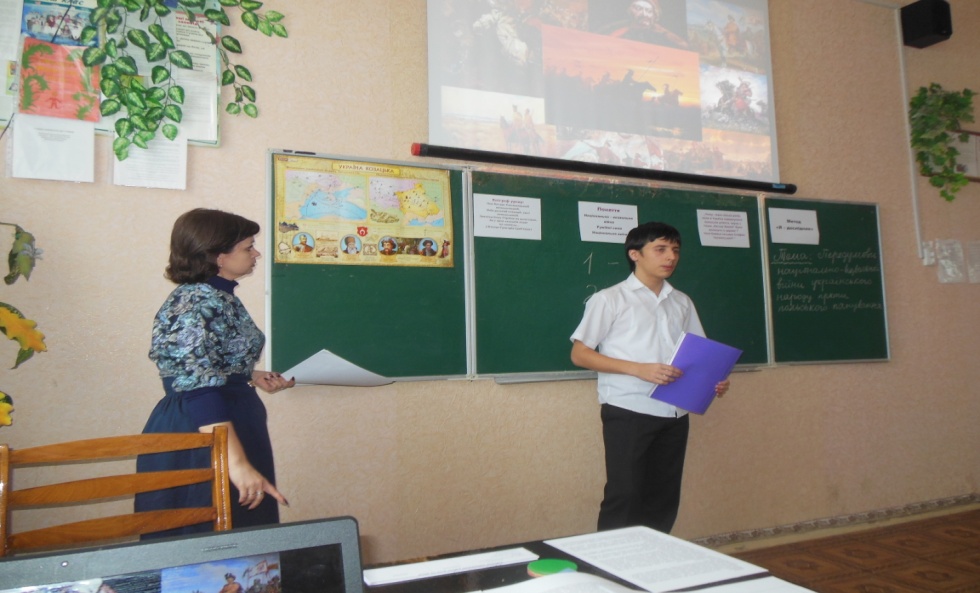 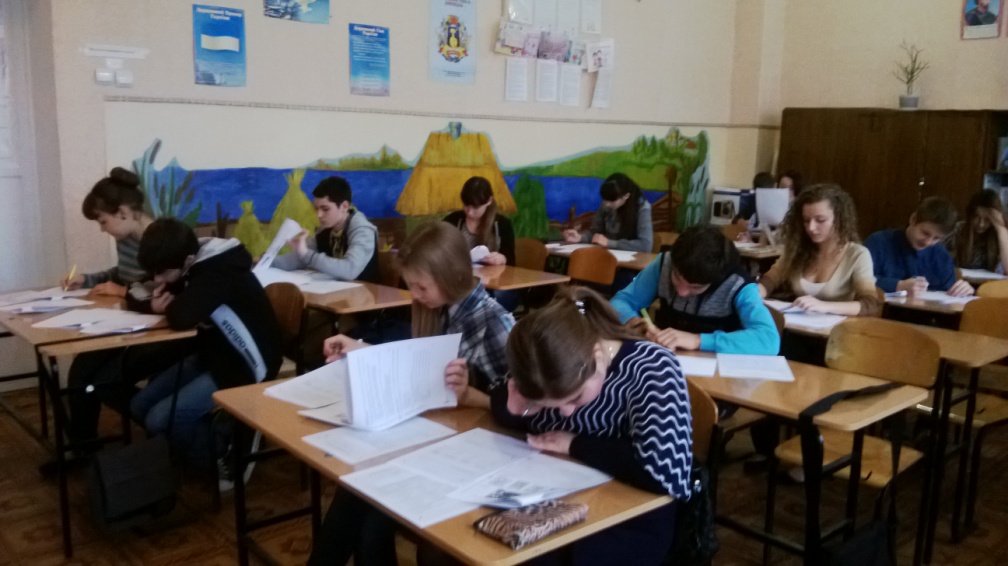 Девиз педагогической деятельности: «Учитель, будь солнцем, излучающим человеческое тепло, будь почвой, богатой ферментами человеческих чувств, и сей знания не только в памяти и сознании твоих учеников, но и в их душах и сердцах...» (Ш. Амонашвили)
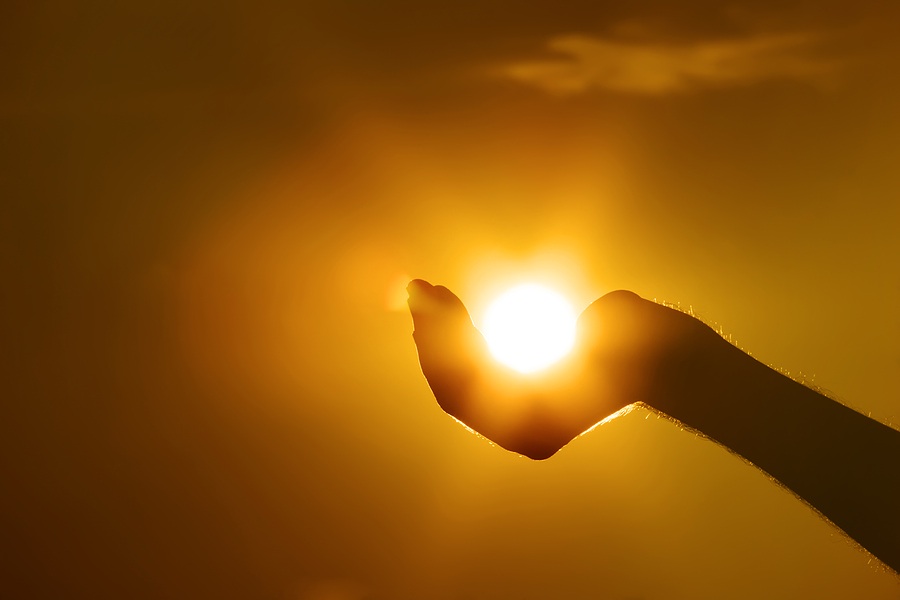 Методическая проблема учителя:
 “Повышение качества обществоведческого образования путем внедрения ИКТ”
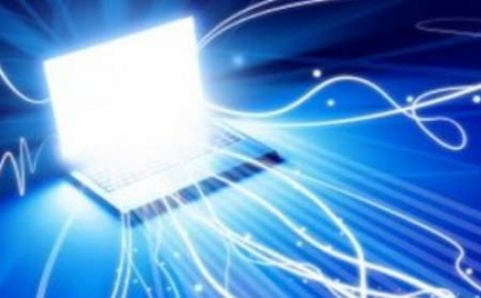 Цель педагогической деятельности
Формирование личности, её потребностей в самовоспитании, самообразовании, 
саморазвитии  на уроках обществоведческих дисциплин
Способствование 
успешной 
социализации личности
Формирование осознанного 
отношения к процессу учебы
 и его результатам
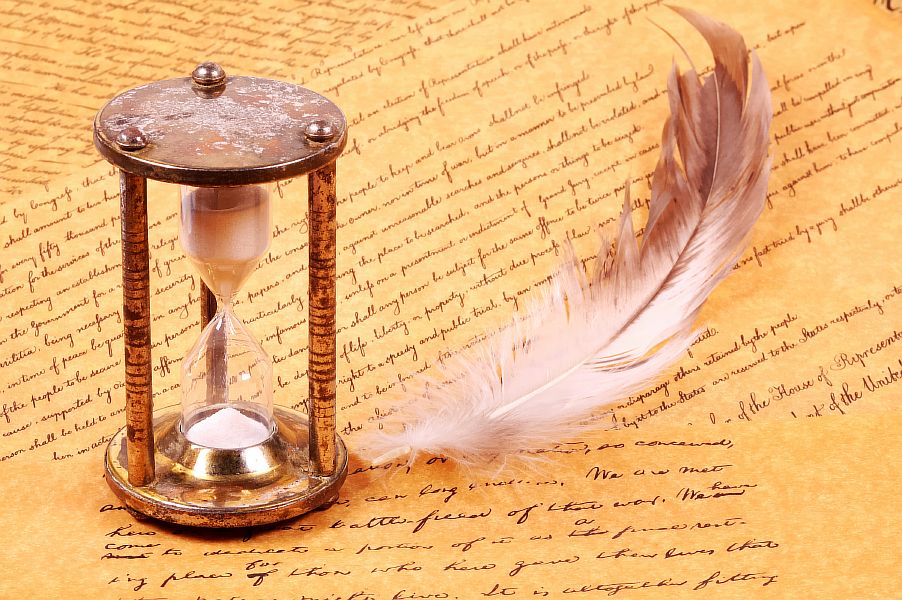 Развитие личности, 
готовой самостоятельно 
овладевать знаниями
Развитие 
интеллектуальных 
и творческих способностей 
учеников
Воспитание патриотического 
чувства
Развитие социокультурной 
компетенции
 и коммуникативных умений
Повышение психологического
 качества жизни и успешности ученика
Повышение базовой 
культуры личности
Формирование нравственной
 и физически здоровой личности
Современный  учитель – это …
Профессионал, эрудит:
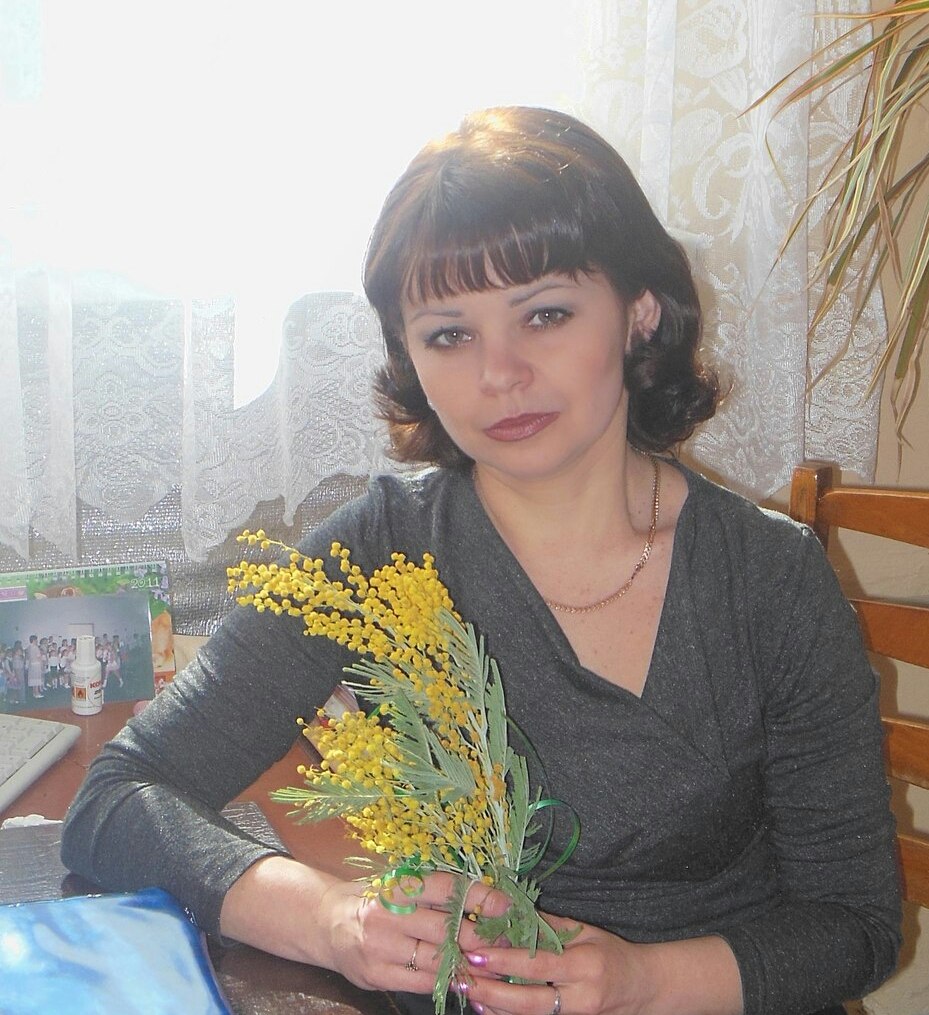 Владеющий новыми технологиями, ИКТ
Способный к постоянному профессиональному росту
Уверенный в себе и успешный
Компетентный
Толерантный
Творческая, разностороння личность
Ответственный
Идеальный психолог
Нравственный и духовно развитый
Участие в дискуссиях по проблемам преподавания  предметов обществоведческого цикла
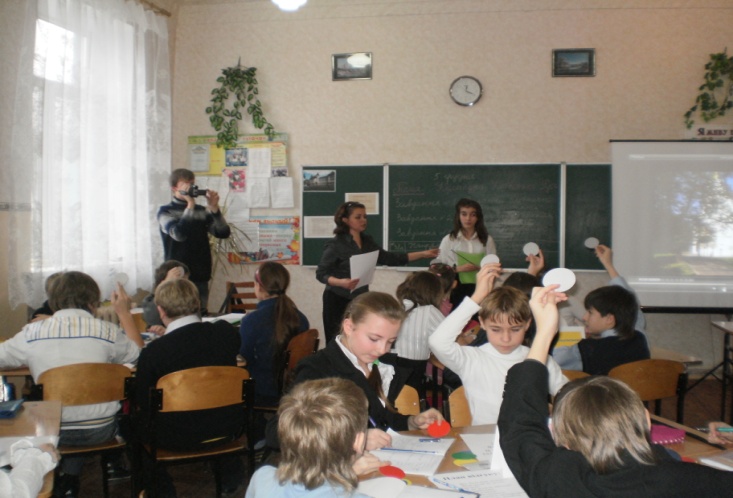 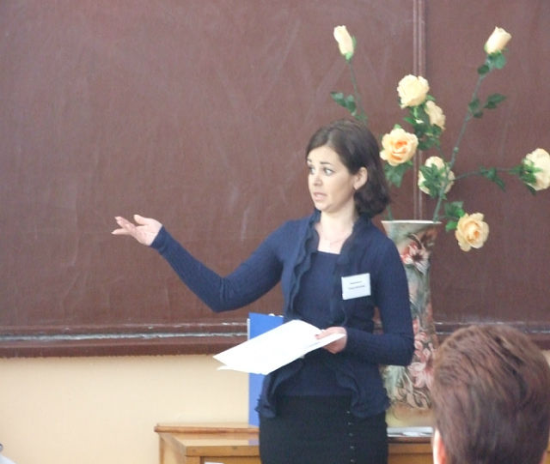 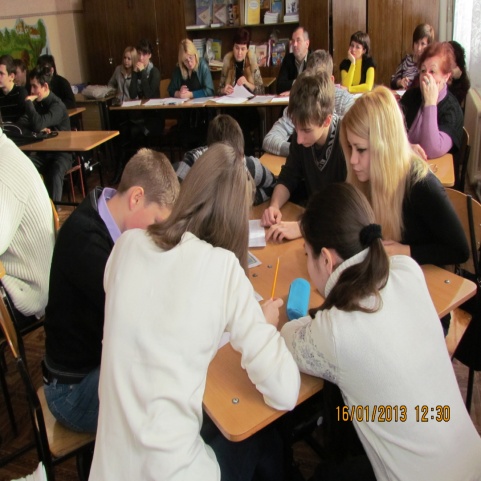 Участие в работе семинаров 
учителей истории
Открытые уроки
Педагогическое 
мастерство...
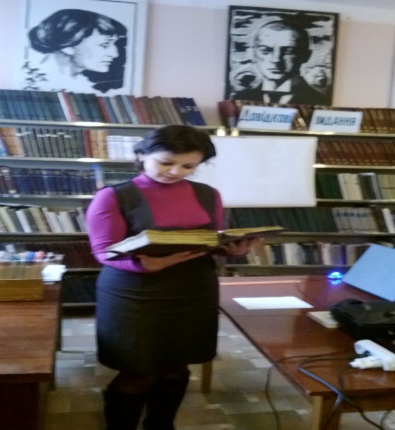 Участие в профессиональных
 конкурсах
Работа в творческих группах школы, района
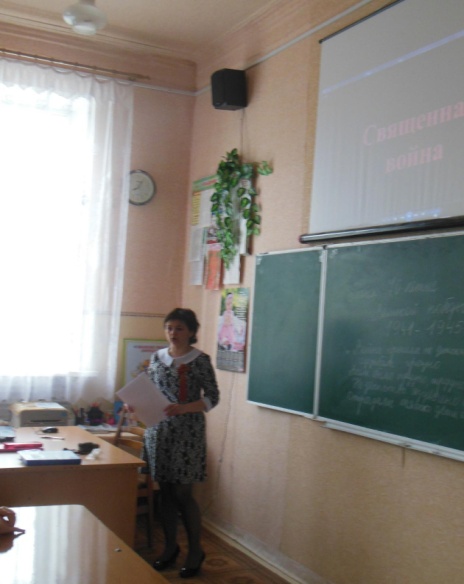 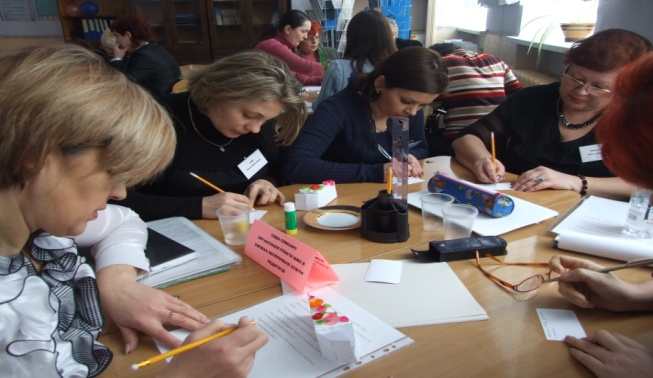 Научно- исследовательская 
деятельность
Реализация методической проблемы через ИКТ-компетентность :
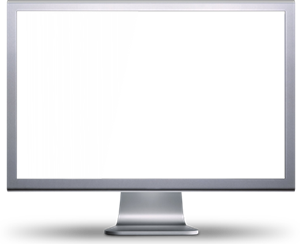 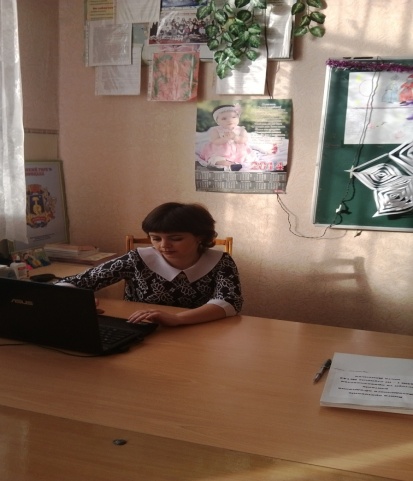 Учитель с высоким уровнем ИКТ -компетентности должен:
использовать компьютер как средство управления информацией;
работать с информацией в глобальных компьютерных сетях;
применять современные ИКТ для обеспечения качества УВП;
формировать и использовать информационно – образовательную среду
Содержание подготовки ИКТ: профессиональная подготовка – методика преподавания предмета;
информационная подготовка – информационные технологии; использование  ИКТ в образовательной деятельности
Формы обучения:
Теоретические: лекция, семинар, консультация, экскурсия и т. д.
Практические: проектная деятельность, деловая игра, практикум, самостоятельная работа, электронное обучение
Средства обучения Компьютерные и мультимедийные средства
Интернет – технологии
Электронные УМК
Современный урок истории с использованием ИКТ
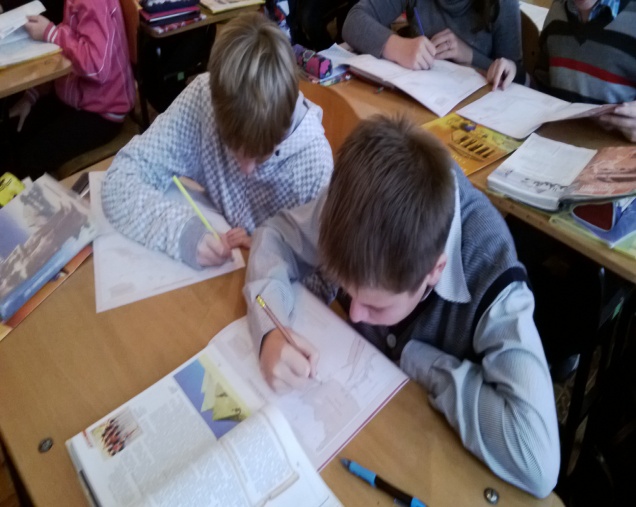 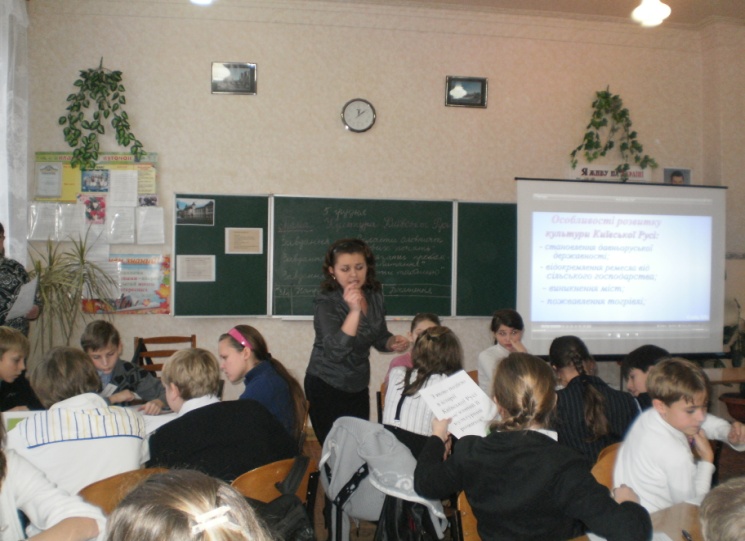 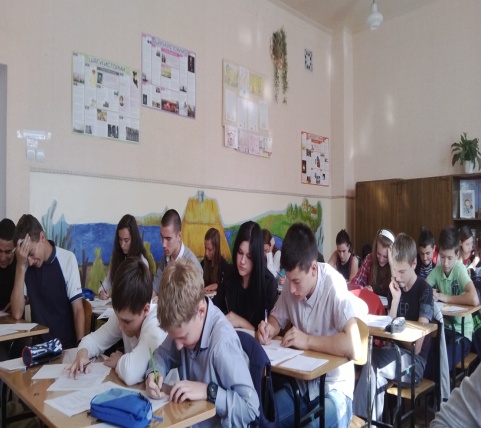 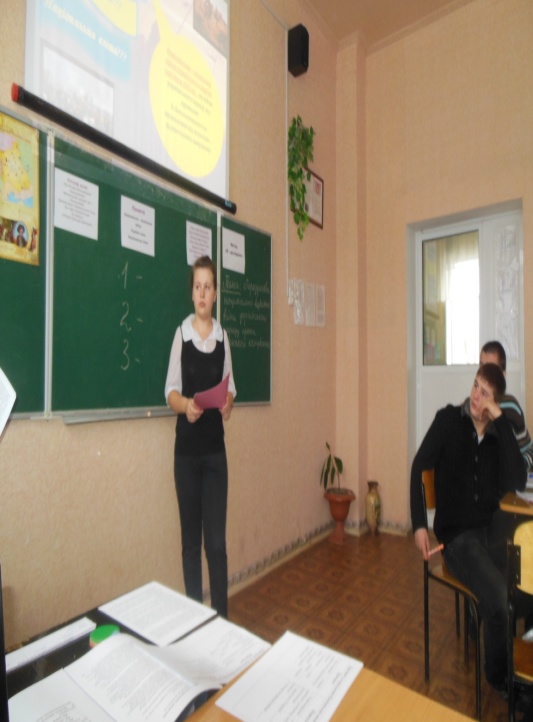 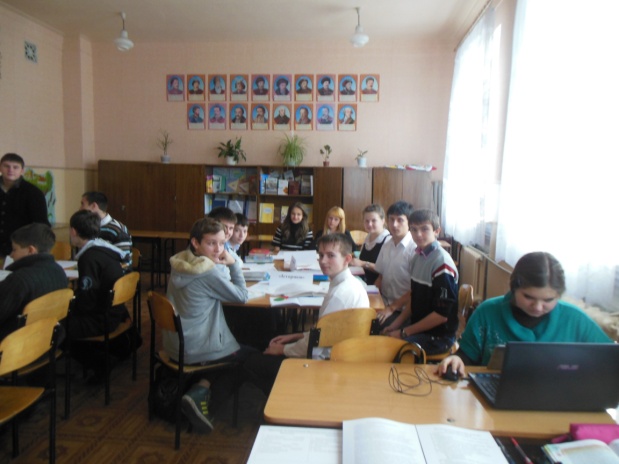 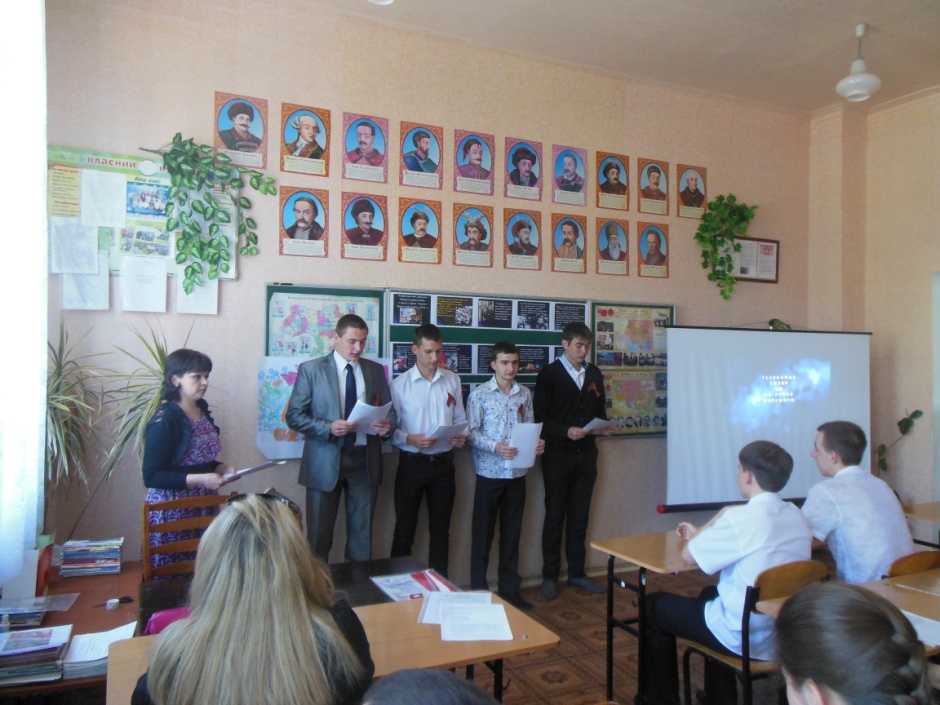 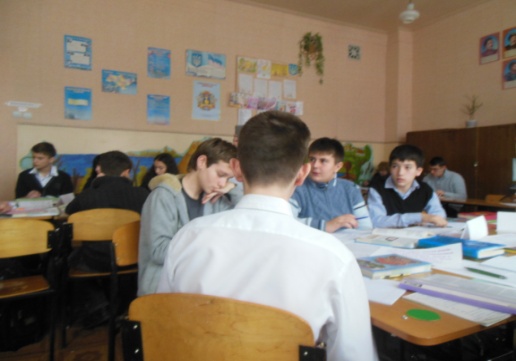 Дистанционное обучение – неотъемлемая часть современного образования
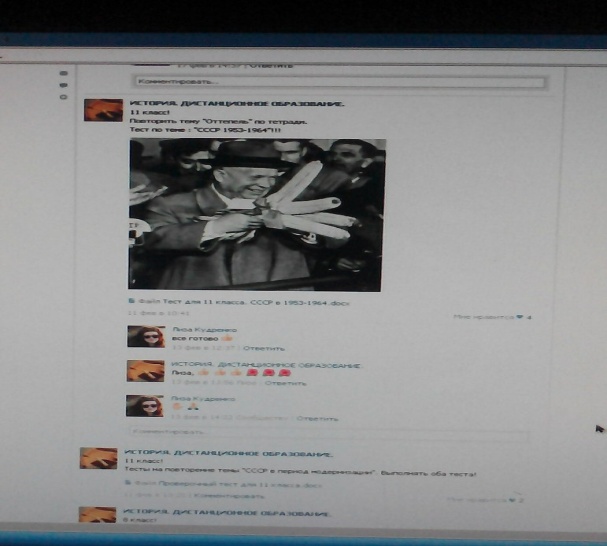 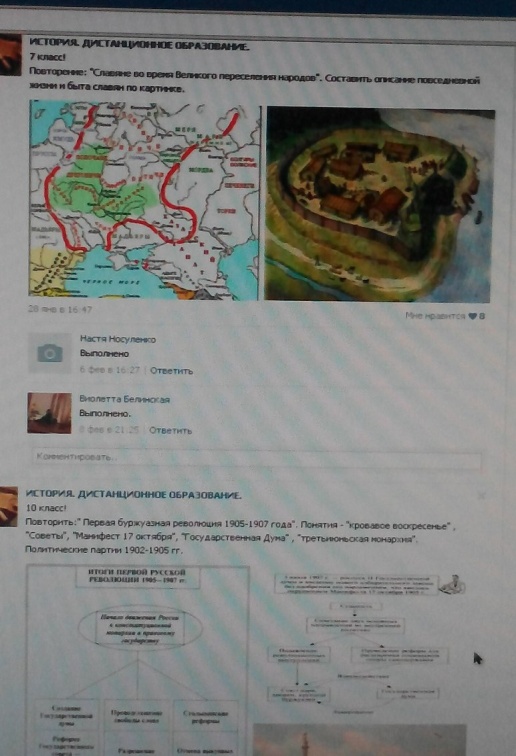 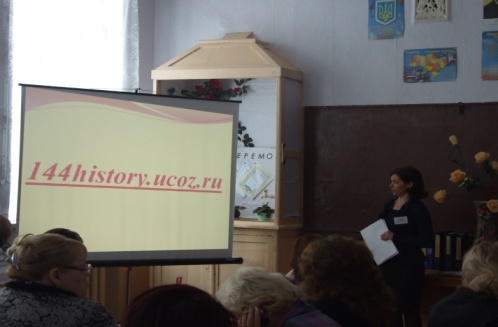 144history.ucoz.ru
http://vk.com/сlub86057222
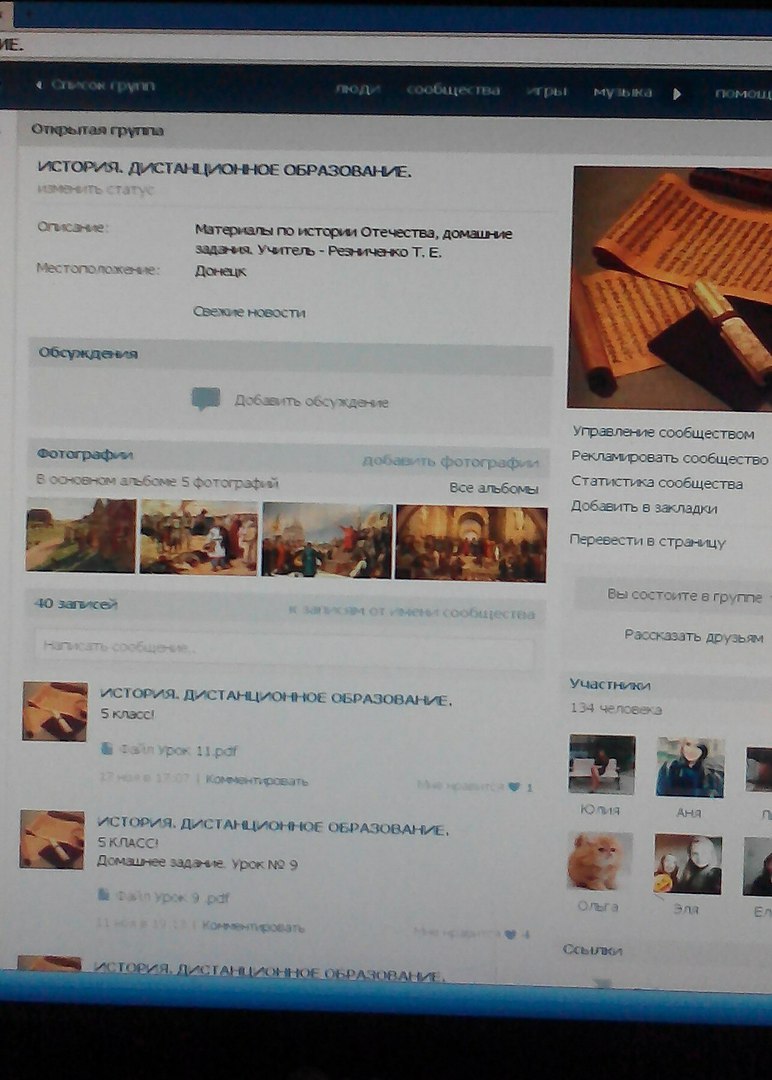 ychitelhistory144@yandex.ru
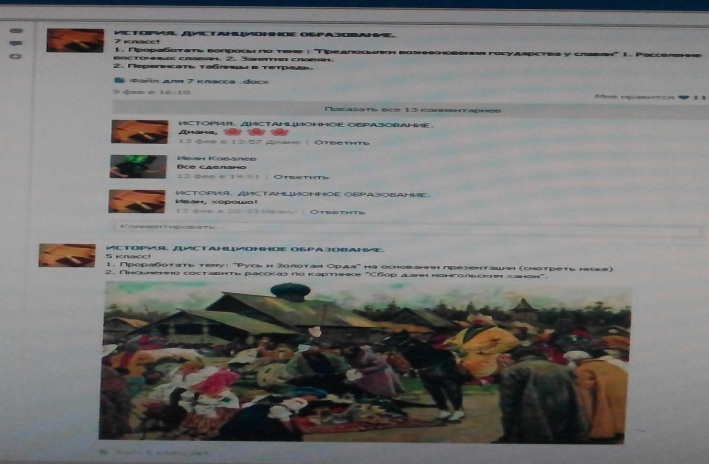 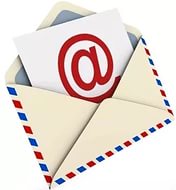 Я – учитель XXI века: 
«Верю в себя, в свои силы, в своих учеников, в их большие и маленькие победы.
Надеюсь, что знания  и умения , которые получат ученики на уроках истории пригодятся им в жизни»
Экспериментирую,
 сотрудничаю с учеником
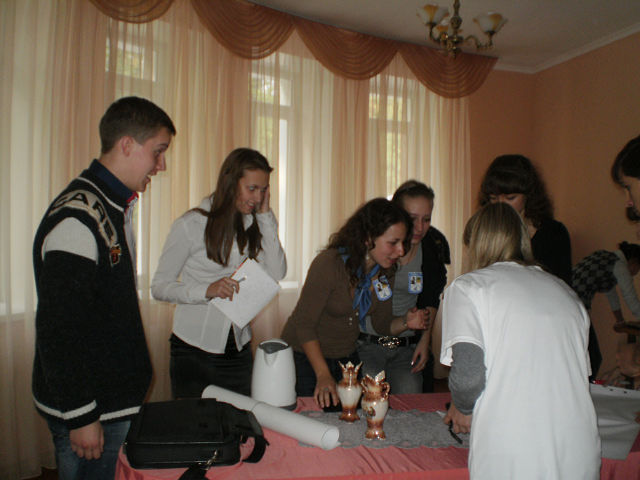 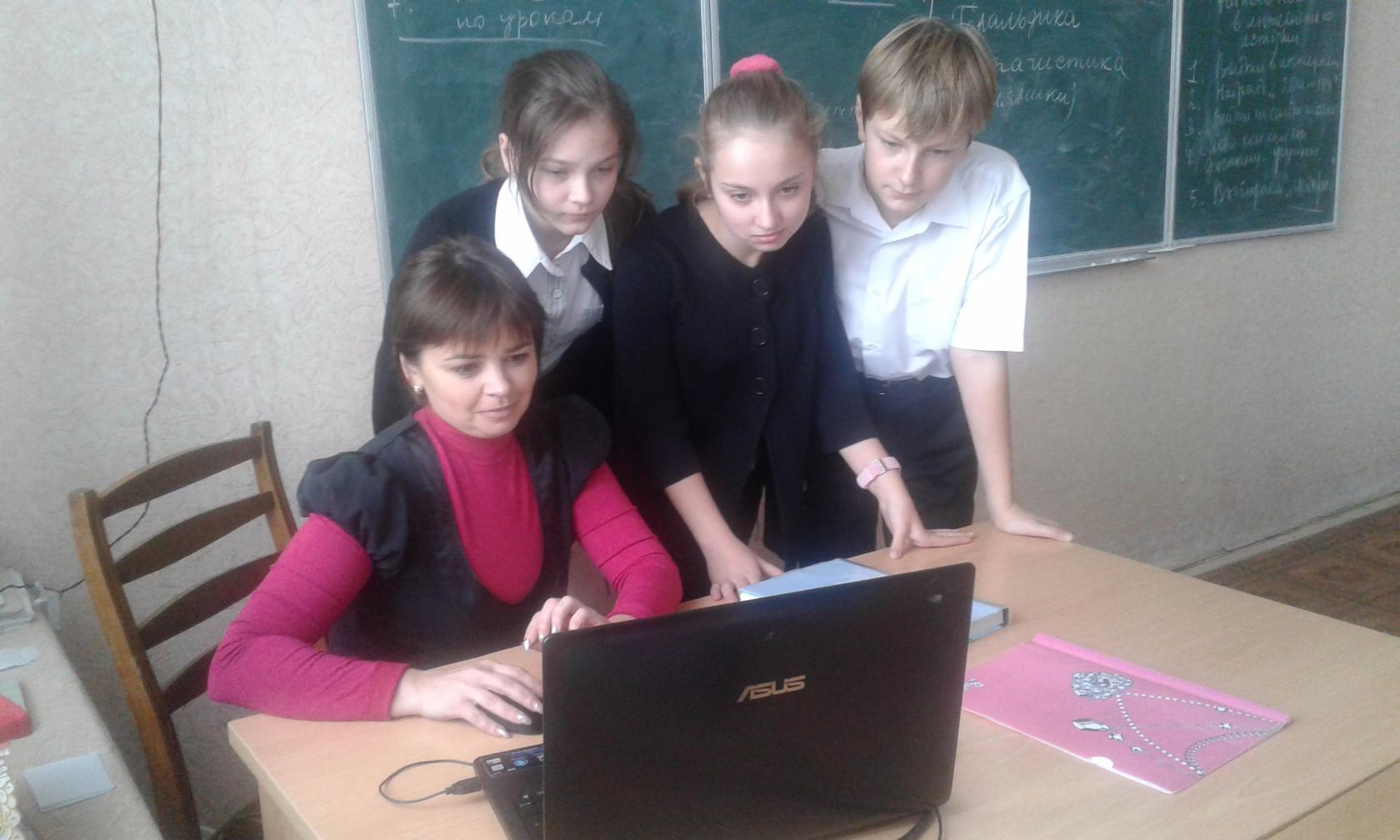 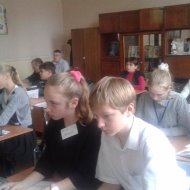 Умею находить общий язык со своими  учениками
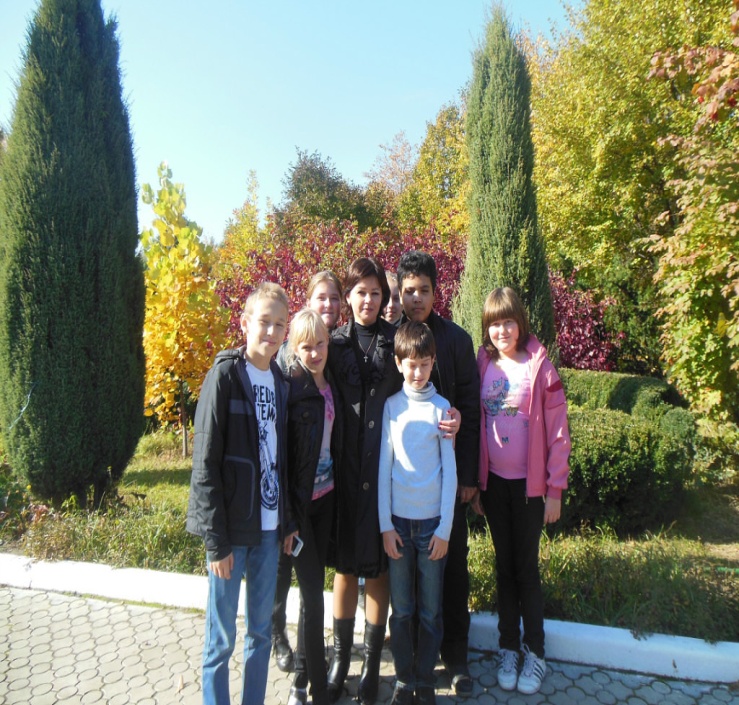 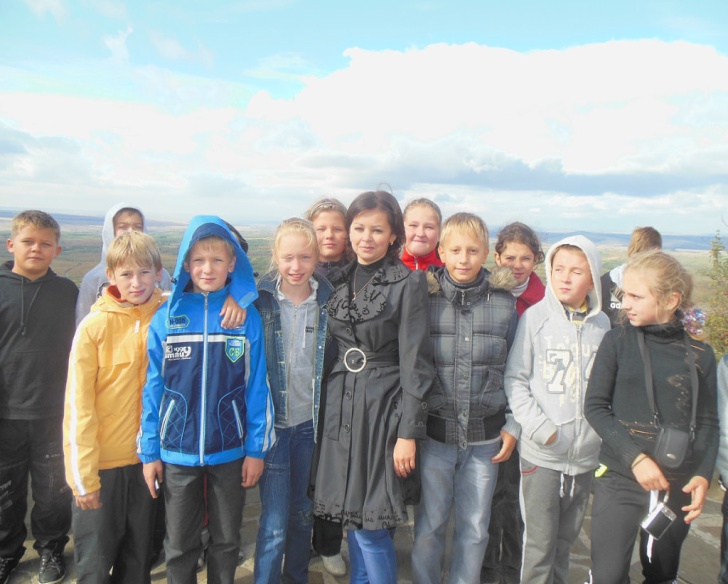 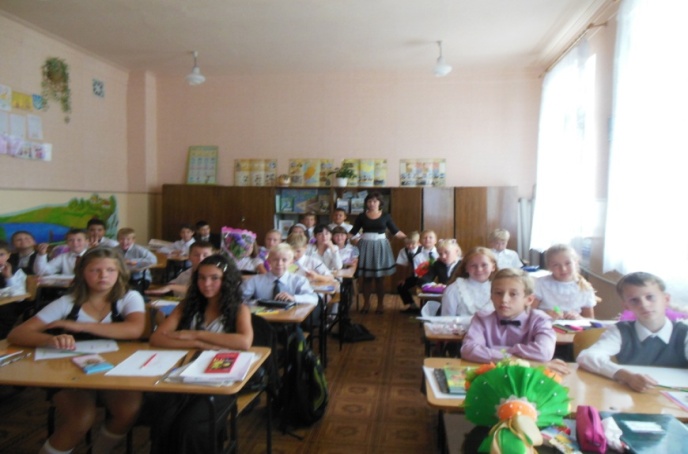 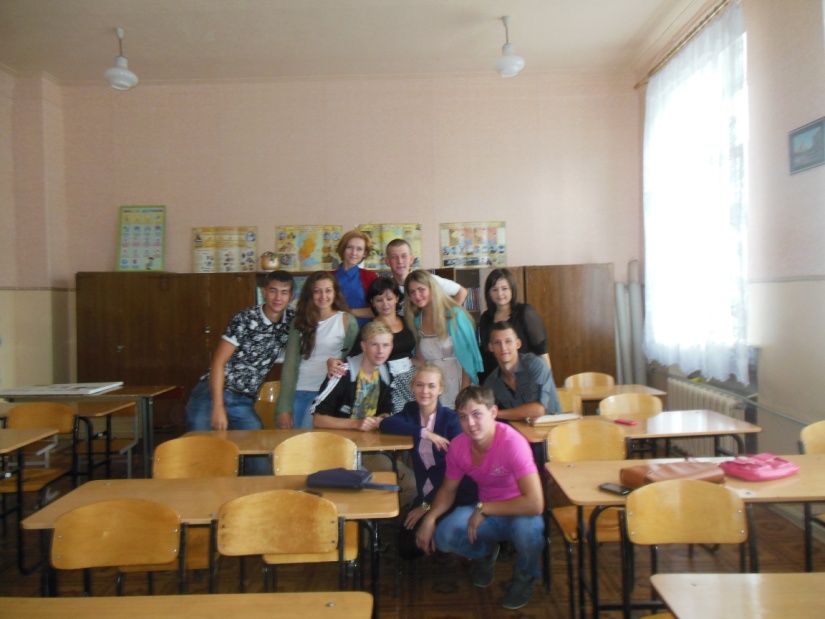 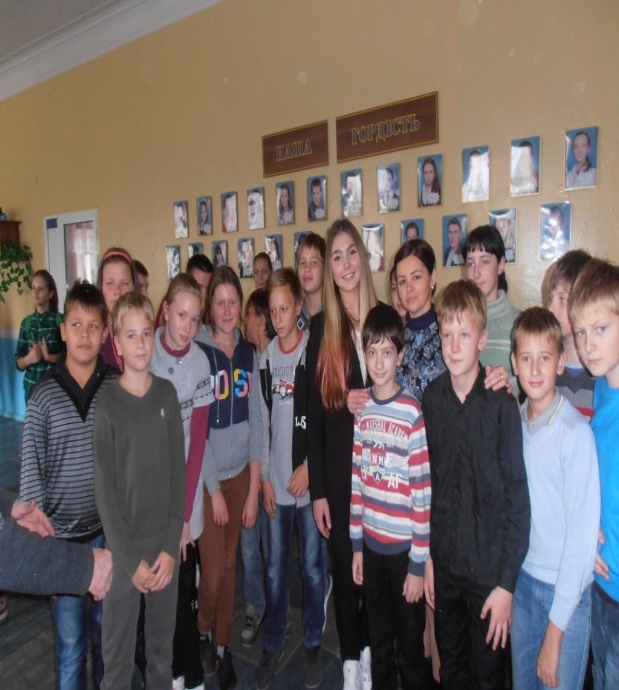 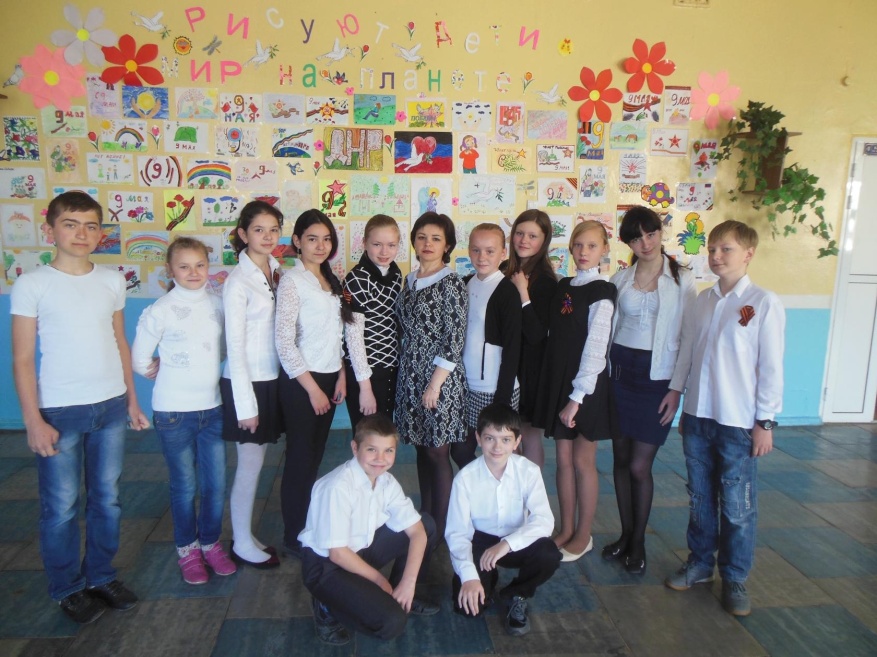 Иду в ногу со временем
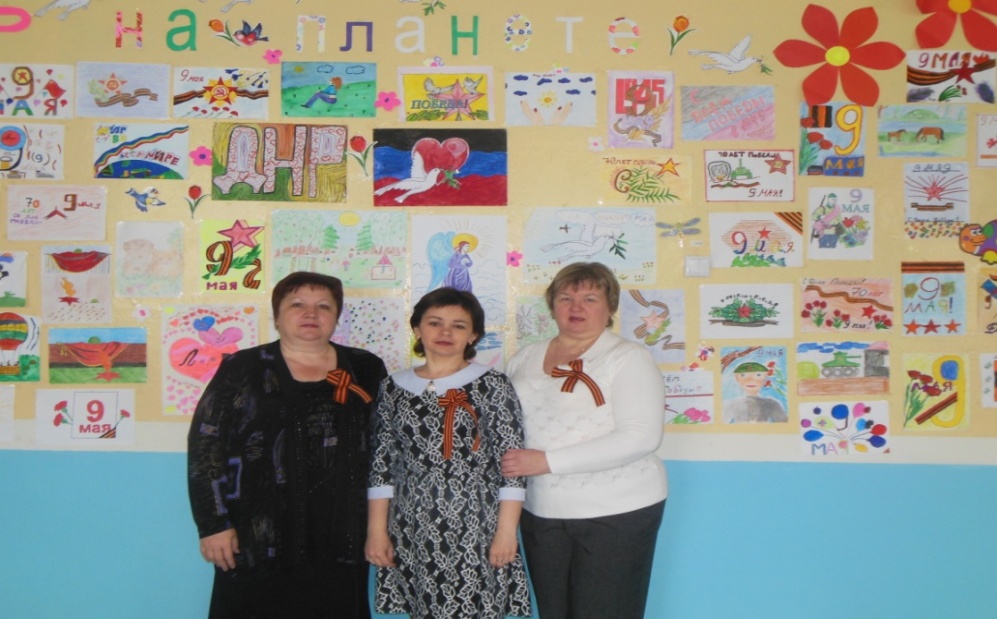 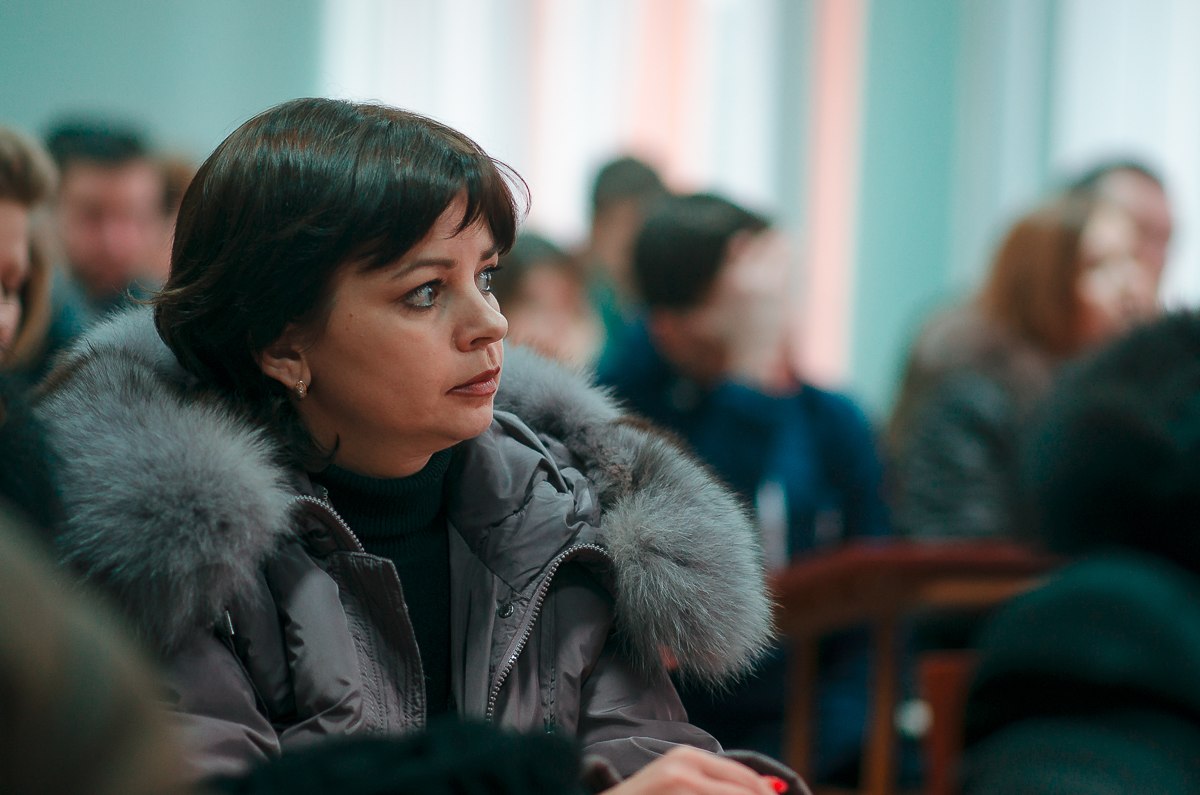 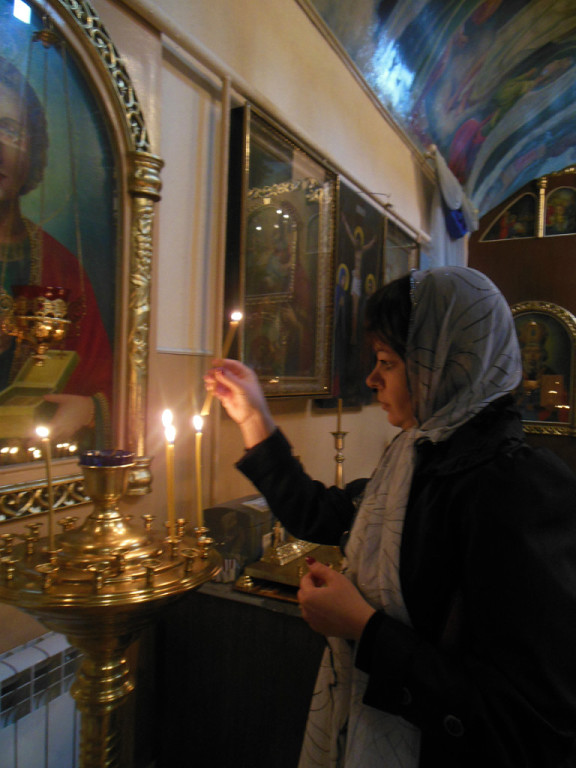 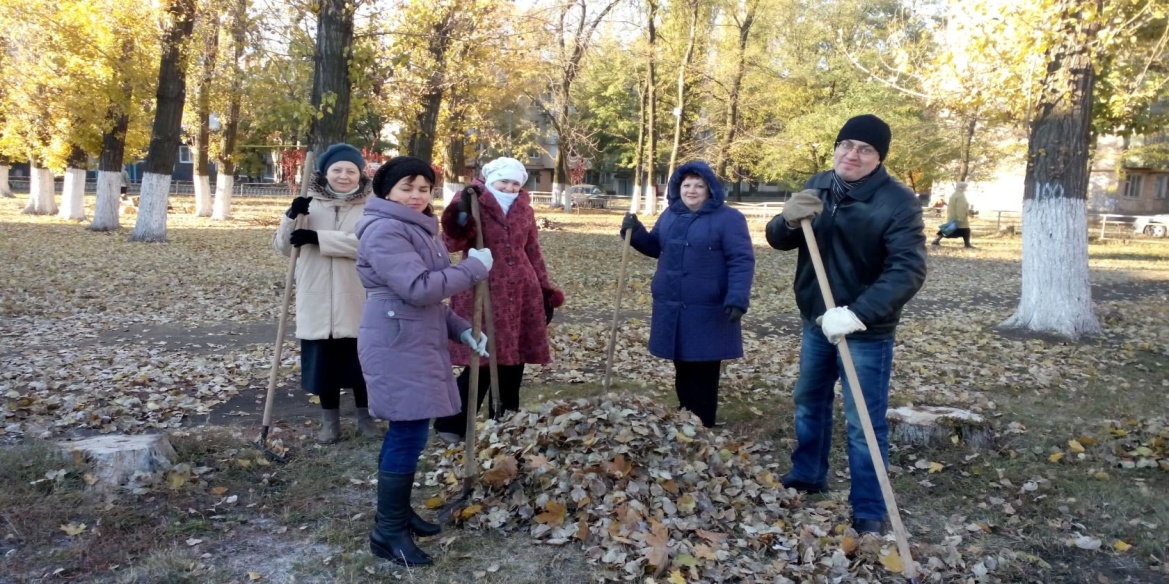 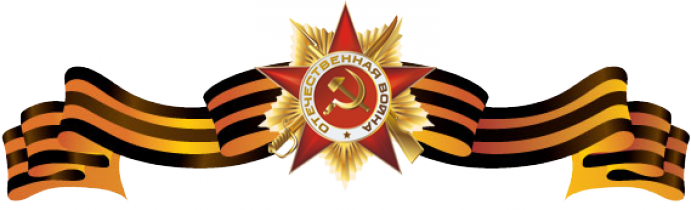 Воспитываю Патриота
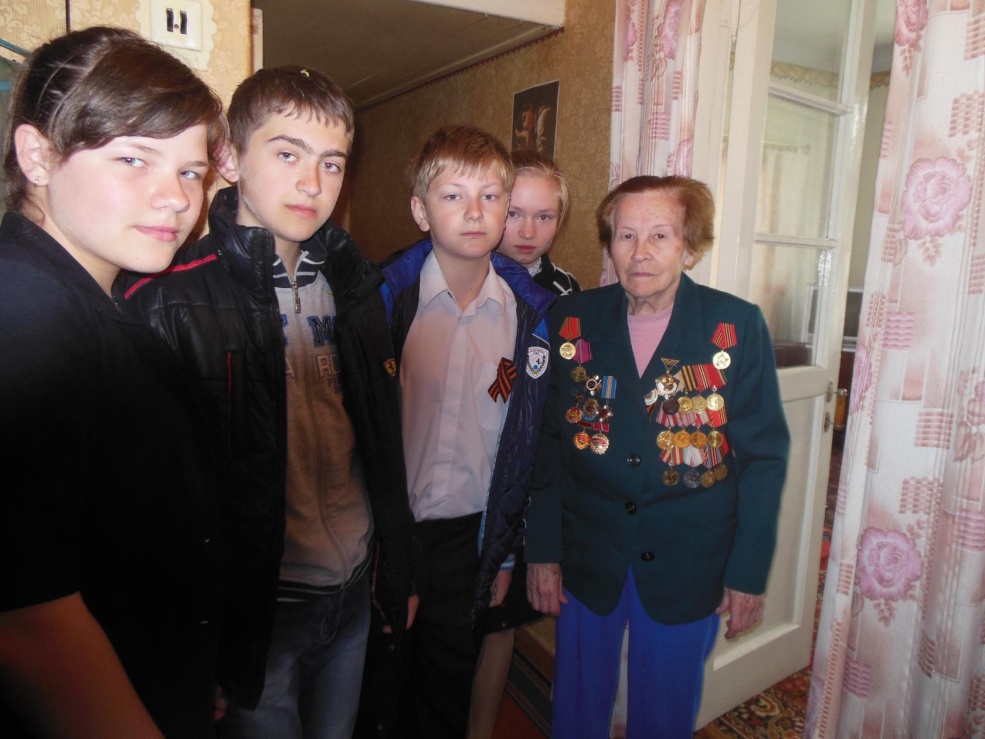 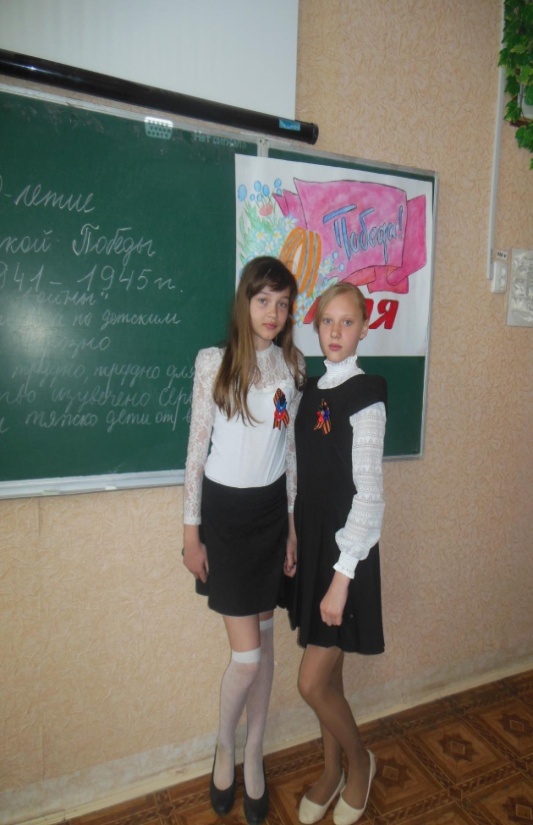 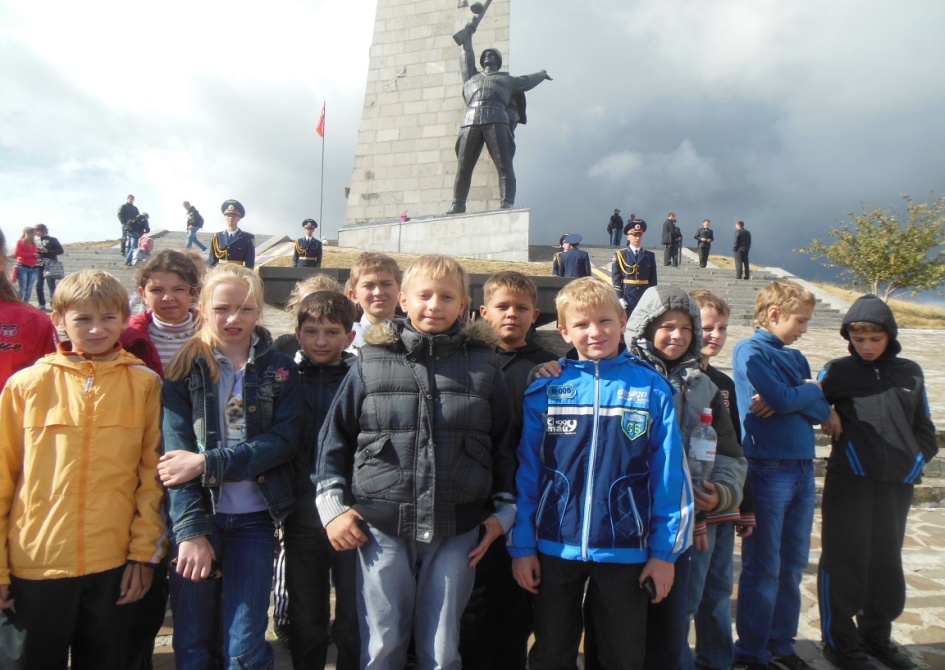 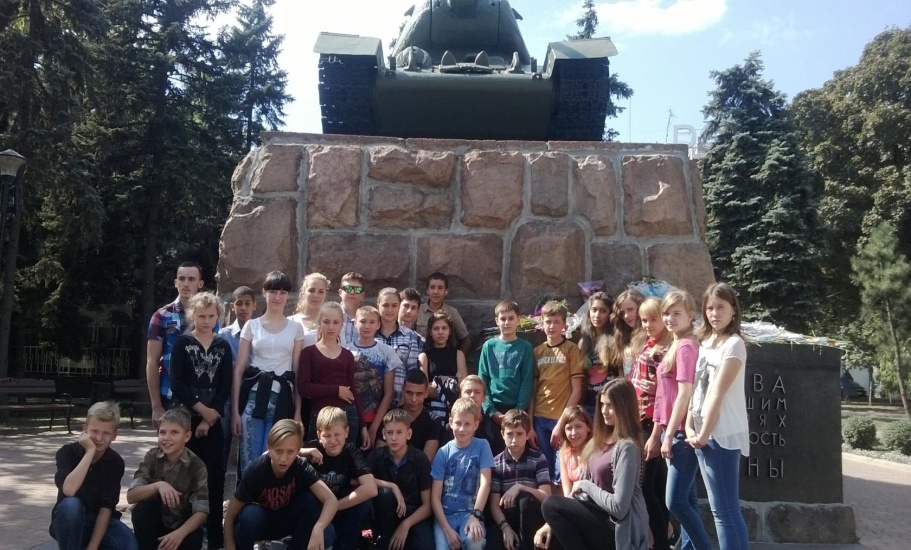 Сохраняю в себе детскость
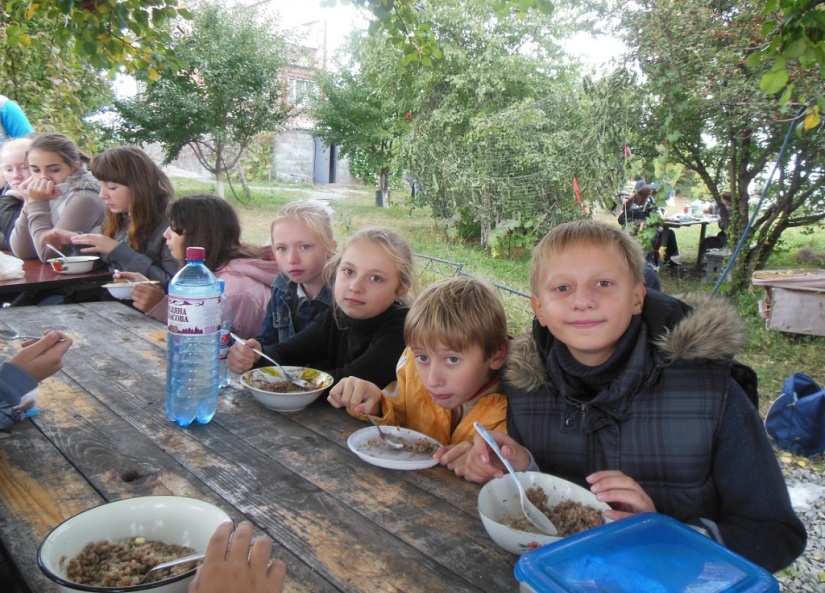 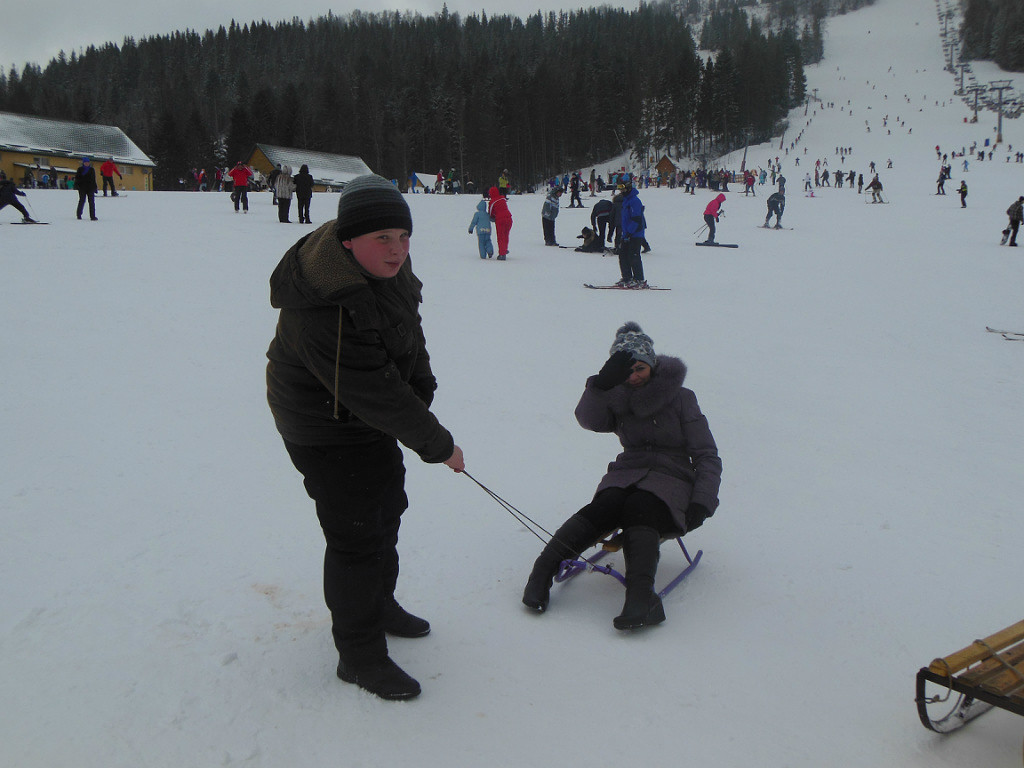 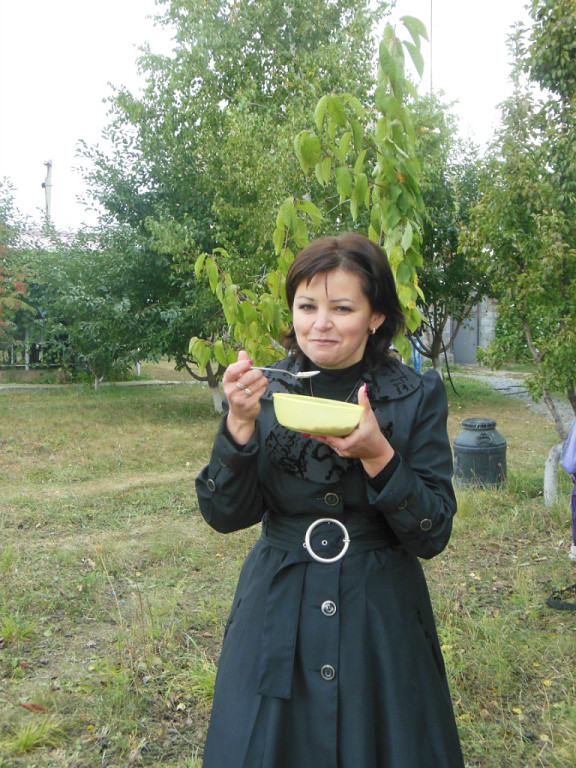 Искренне восхищаюсь прекрасным
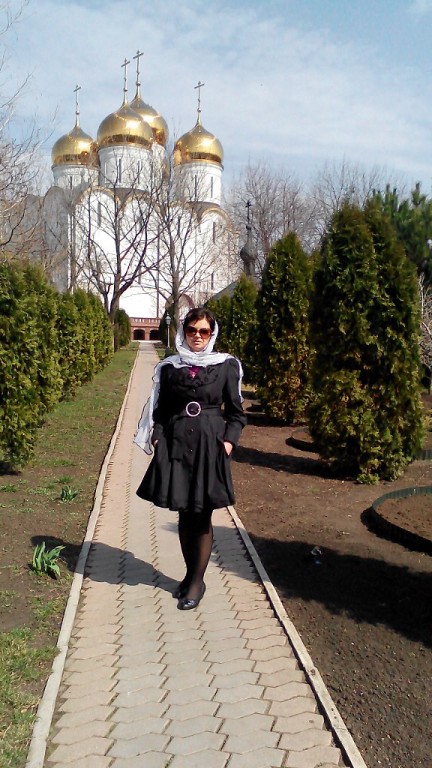 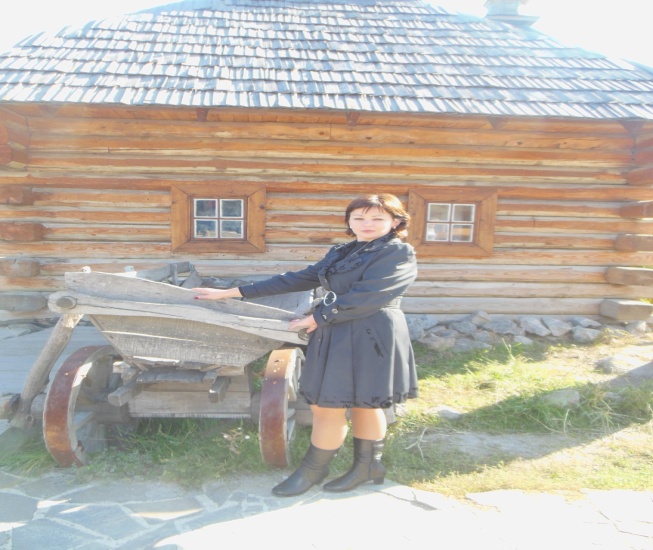 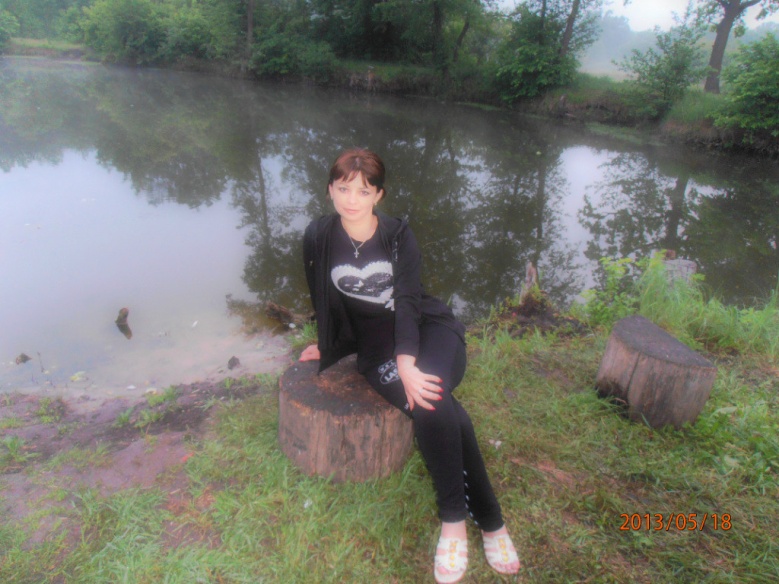 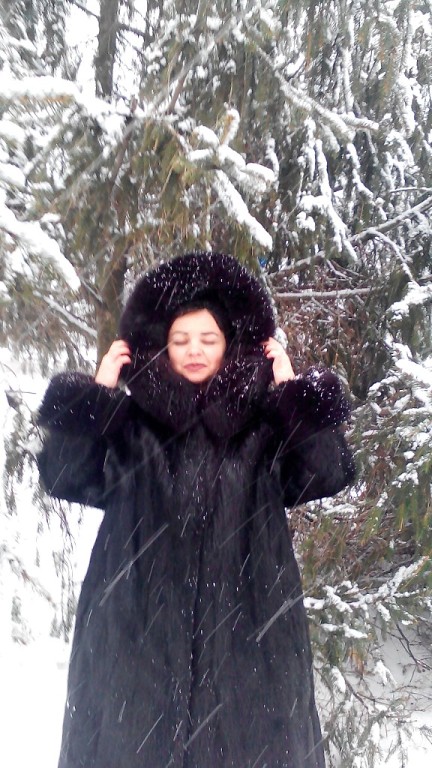 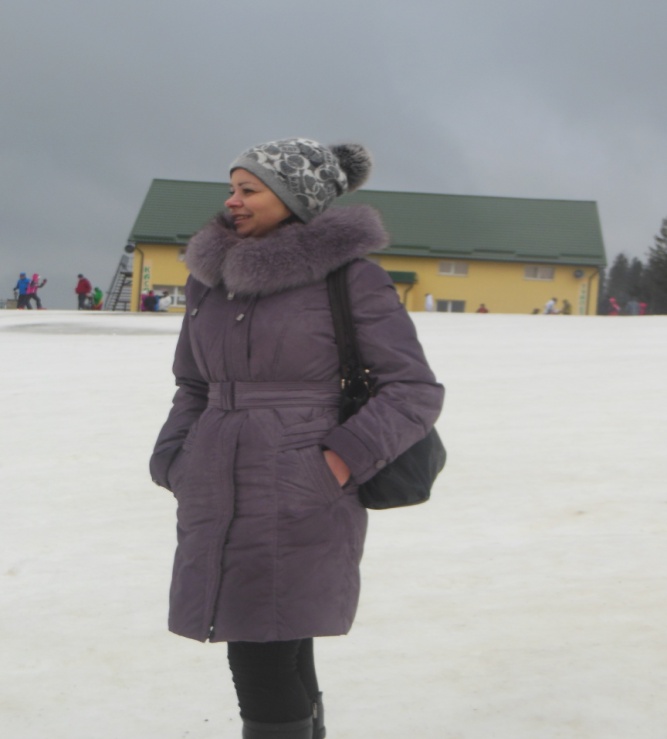 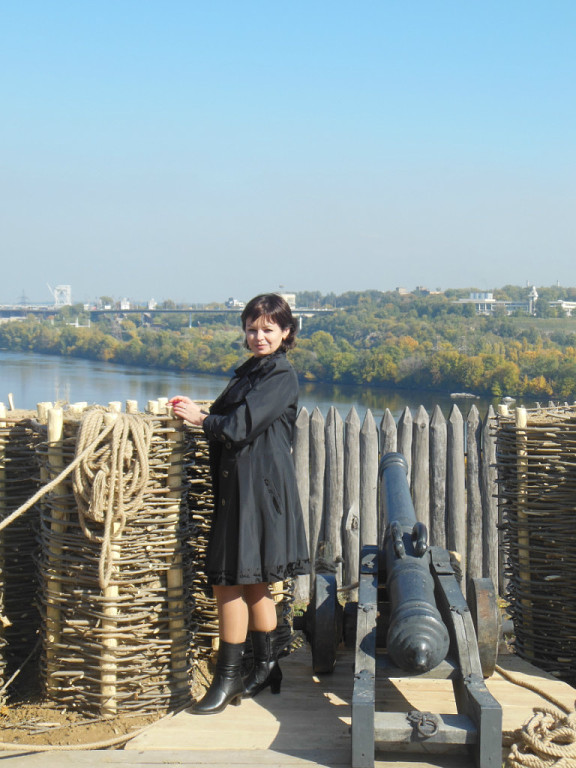 Люблю путешествовать, познавать мир. 
Мои ученики всегда со мной.
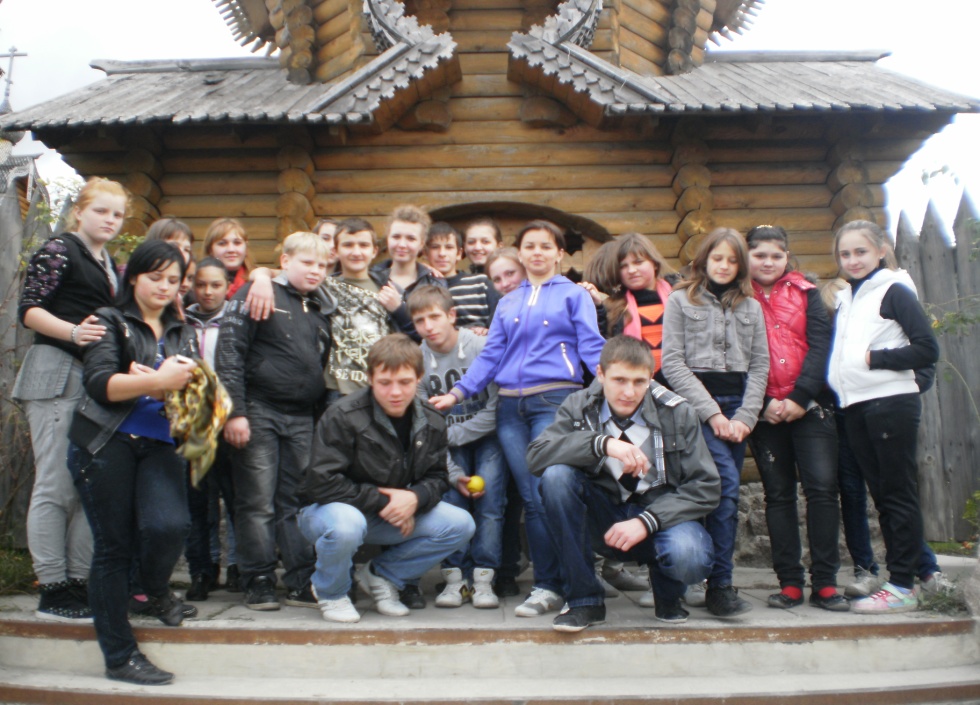 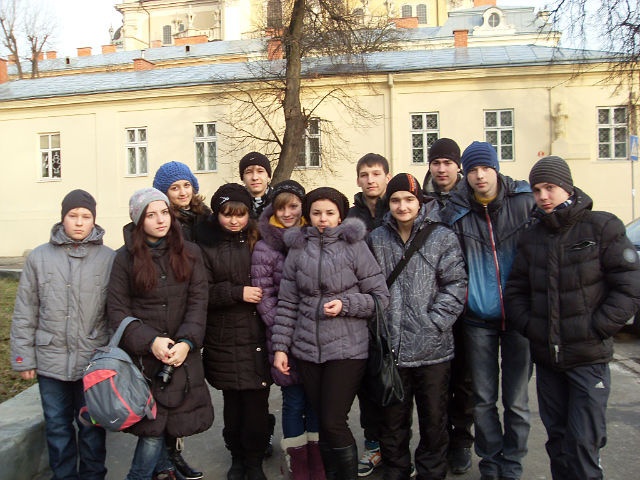 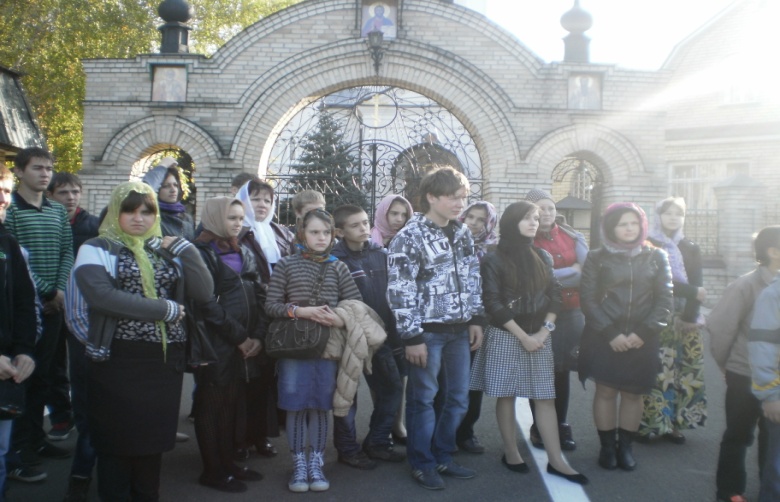 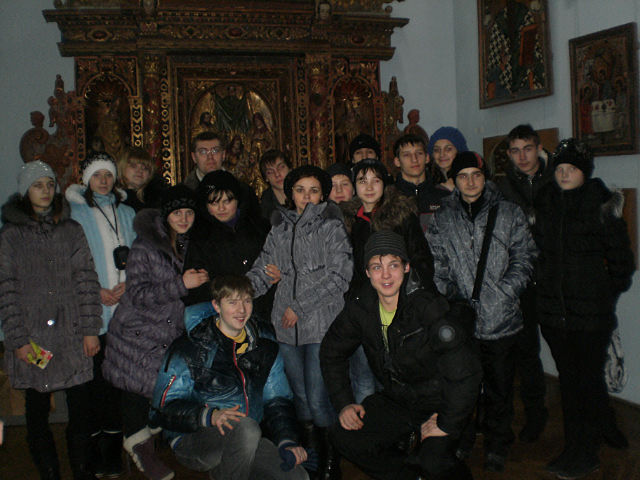 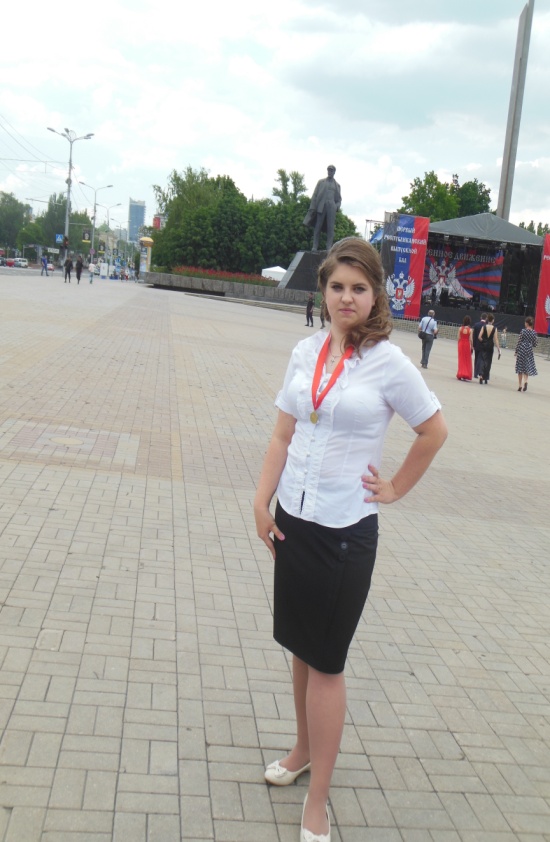 Мои ученики – моя гордость
«Самая большая радость для учителя, когда похвалят его ученика»Шарлотта Бронте
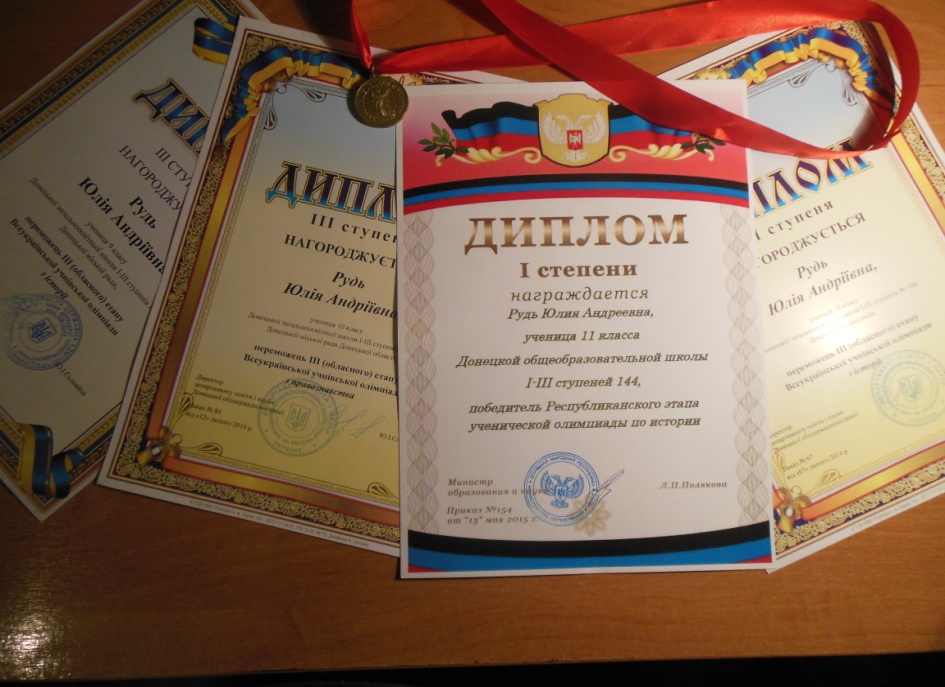 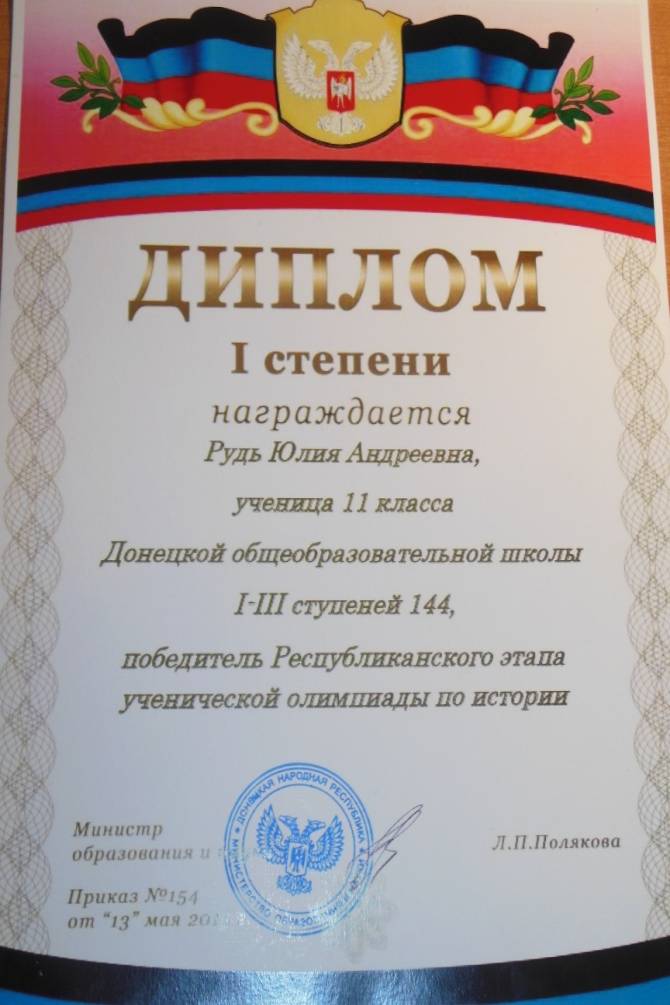 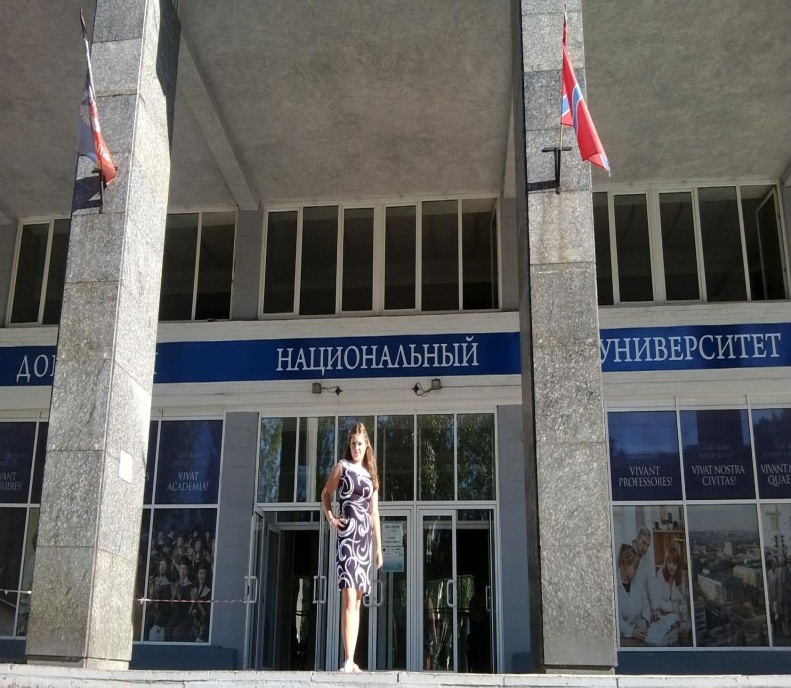 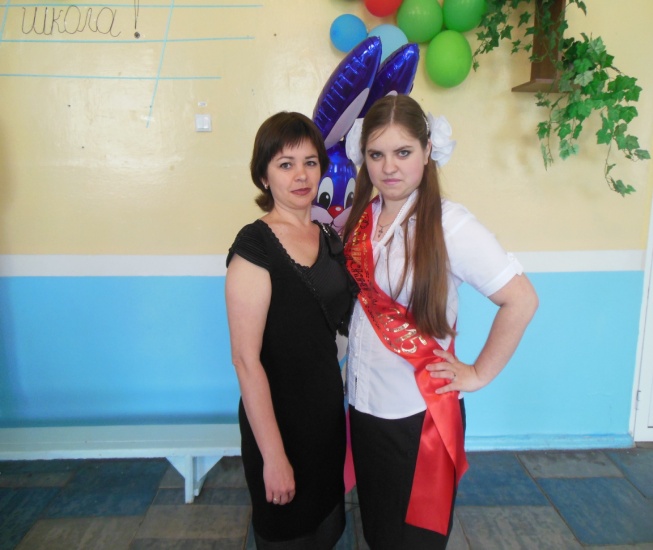 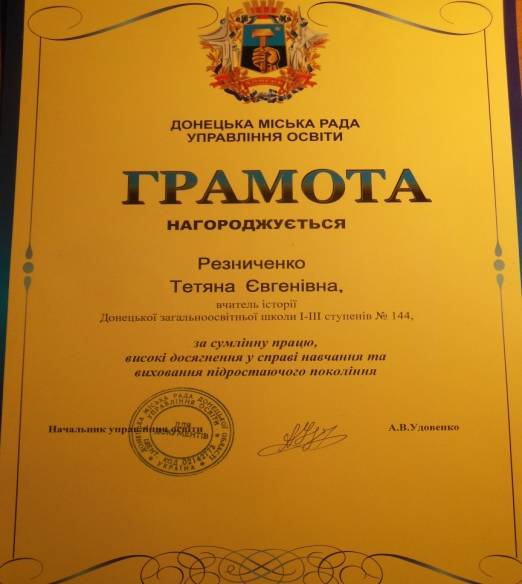 Результаты  моей  работы
Профессионализм, любовь к детям, доброта и желание видеть в окружающем мире лучшее,– вот тот фундамент, на котором строит храм  духовности и знаний  современная школа.
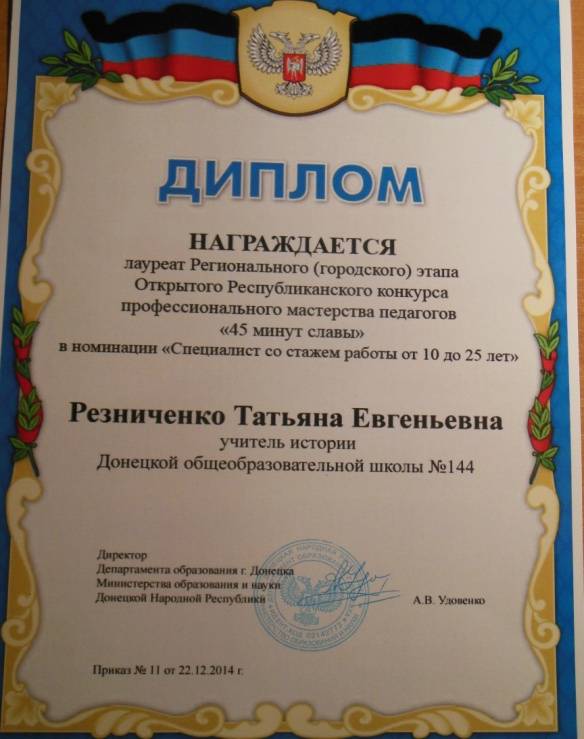 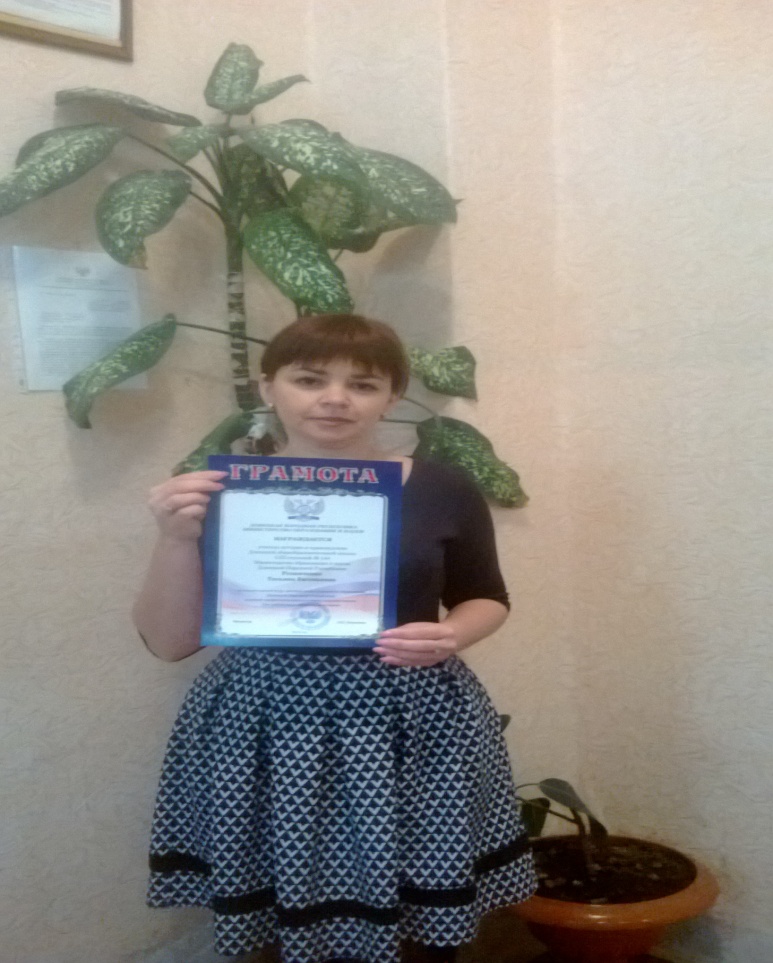 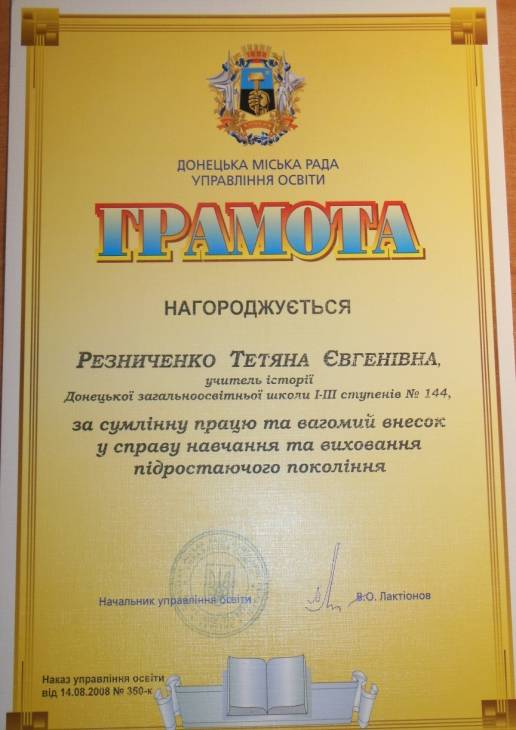 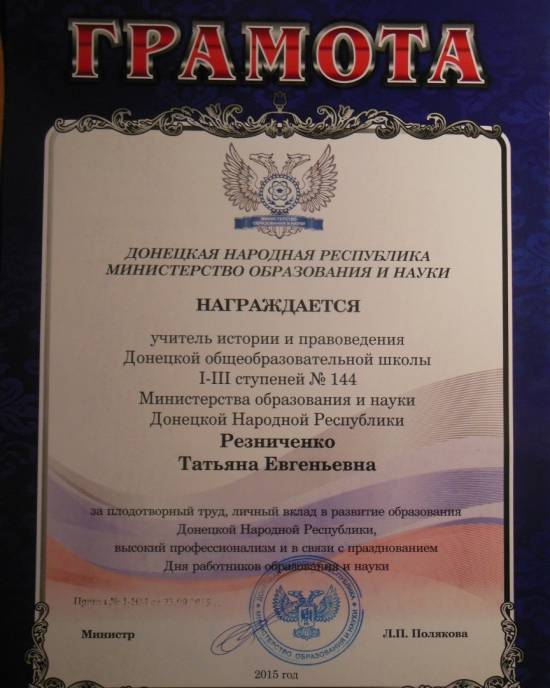 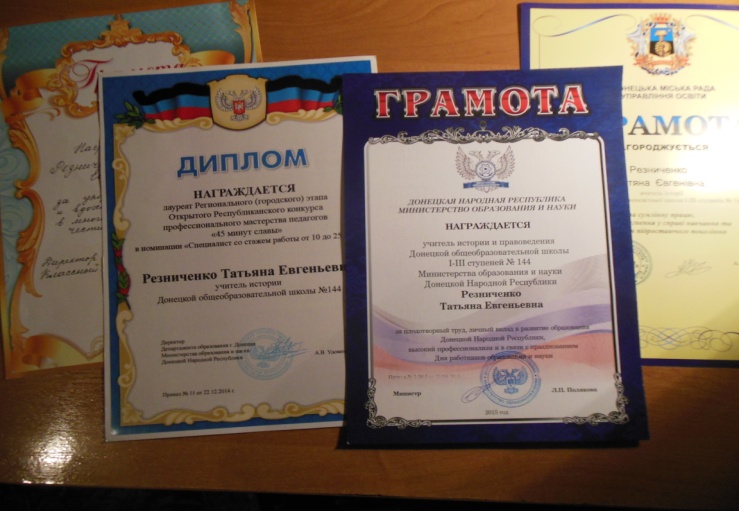